KIRGIZİSTAN-TÜRKİYE MANAS ÜNİVERSİTESİ 
MEZUNLARI VE MENSUPLARI DERNEĞİ
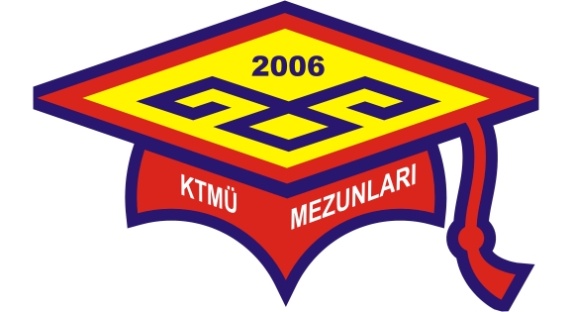 KTMÜ MEZUNLARI MESLEKİ VE SEKTÖREL DURUM ANALİZİ
2015
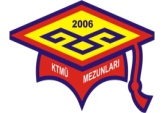 Bu çalışma, Üniversitemiz bünyesinde bulunan 8 Fakülte, 3 Yüksek Okul ve 1 Meslek Yüksek Okulundan 2013-2014 Eğitim-Öğretim döneminde mezun olan öğrencilerimizin mesleki durumlarını ve hangi sektörlerde çalıştıklarını belirlemek amacıyla yapılmıştır.
Çalışmanın İçeriği
Mezunlarımızla ilgili genel bilgiler,
Mezunların mesleki dağılımı ve oranları,
Mezunlarımızın sektörel dağılımı ve oranları.
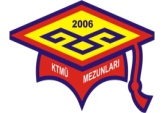 2002-2015 YILLARI ARASI mezunlarIMIZIN                    ÜLKELERE GÖRE DAĞILIMI
32 farklı ülkede
mezunlarımız mevcuttur.
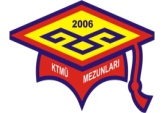 1. BÖLÜM

2013-2014 EĞİTİM-ÖĞRETİM DÖNEMİ MEZUNLARININ MESLEKİ DAĞILIMI
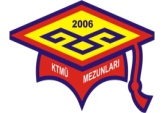 KTMÜ MEZUNLARININ 2013-2014 EĞİTİM-ÖĞRETİM DÖNEMİ MESLEKİ DAĞILIM ORANLARI
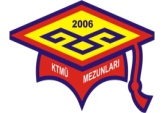 Mezunlarımızın Alanında Çalışma Oranları (En Yüksek)
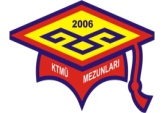 Mezunlarımızın Alanında Çalışma Oranları (En Düşük)
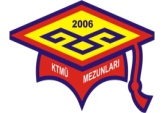 2. BÖLÜM

2013-2014 EĞİTİM-ÖĞRETİM DÖNEMİ MEZUNLARININ SEKTÖREL DAĞILIMI
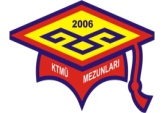 KTMÜ MEZUNLARININ 2002-2013 YILLARI ARASINDAKİ sektörel DAĞILIM ORANLARI
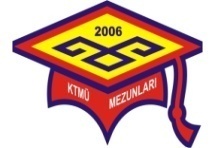 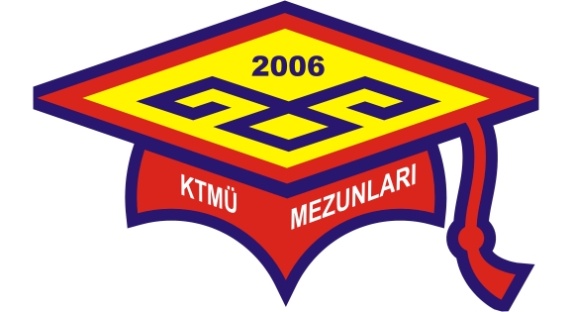 2015
KIRGIZİSTAN-TÜRKİYE MANAS ÜNİVERSİTESİ 
MEZUNLAR DERNEĞİ
TEŞEKKÜR EDERİZ…